Training Title
Date
Presented by
Agenda
Body font is Helvetica Neue Light 
Bolded text is Helvetica Neue Medium
Bullets that come after body text are indented with the “Indent more” button in the toolbar above
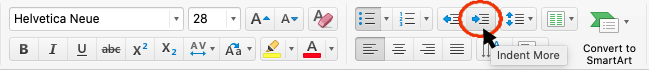 2
Objectives
3
Sample Health Literacy Slides
What is health literacy?
Health literacy involves the information and services that people need to make well-informed health decisions. There are 2 parts:
Personal health literacy
Organizational health literacy
Source: U.S. Department of Health and Human Services
5
How is health literacy defined?
Personal health literacy is the degree to which individuals have the ability to find, understand, and use information and services to inform health-related decisions and actions for themselves and others. 
Organizational health literacy is the degree to which organizations equitably enable individuals to find, understand, and use information and services to inform health-related decisions and actions for themselves and others.
Source: U.S. Department of Health and Human Services
6
[Speaker Notes: Talking points:
These definitions are from the U.S. Department of Health and Human Services’ Healthy People 2030 initiative. 
Health literacy involves more than reading — it also includes specific skills, like calculating the right dose of a medicine or following directions for fasting before a surgery. 
And health literacy isn’t just about people’s ability to understand health information. It’s also about how well the people and organizations who provide health information communicate.]
Who has low health literacy skills?
Low health literacy skills are common: 
Nearly 9 in 10 adults struggle with health literacy1
Health literacy is situational
Groups that are underserved and at risk for poor health outcomes are the most likely to have limited health literacy skills2
1U.S. Department of Education: https://nces.ed.gov/pubs2006/2006483.pdf
2Centers for Disease Control and Prevention: https://www.cdc.gov/healthliteracy/pdf/Report-on-2016-BRFSS-Health-Literacy-Data-For-Web.pdf
7
[Speaker Notes: Talking points:
Health information can be complex and overwhelming. 
It’s important to remember that health literacy affects everyone — even people who usually have high health literacy skills can experience low health literacy skills in some situations. For example, someone who is stressed and sick when they’re accessing health information may have trouble remembering, understanding, and using that information.
In other words, health literacy is a state, not a trait.
When someone has low health literacy skills, it’s often because of factors outside their control — like systemic racism or the conditions in their environment. Addressing these factors is critical for improving health literacy skills and ultimately advancing health equity.
Research has shown that people with low incomes or education levels, people with health problems, older adults, non-native English speakers, and people in some racial/ethnic minority groups are more likely to experience limited health literacy skills.]
What are the effects of low health literacy?
People with low health literacy skills are more likely to:
Have poor health outcomes, including hospital stays and emergency room visits
Make medication errors
Have trouble managing chronic diseases
Skip preventive services, like flu shots
Have trouble understanding information in a health news article
8
[Speaker Notes: Talking point:
People with limited literacy skills are likely to have worse health overall — and they have higher rates of death.]
How can you address health literacy?
Health literacy is a factor you can help change
By communicating clearly, you can help people understand health information and services
9
[Speaker Notes: Talking points:
Since you provide people in your community with health information, you play an important role in changing health literacy skills. 
When you communicate clearly with people, you can help them understand health information and make well-informed health decisions.]
Sample Divider Slide
Key takeaways
11
Action steps
12
Questions?
Name
Contact information